أهمية التثقيف البيئي والصحي
اعداد الاستاذ الدكتورة مريم مال الله
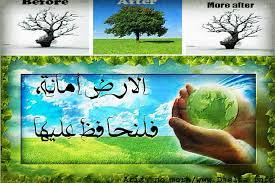 المقدمة
اعجبتني حقيقة الاسطر التالية وفي ذات الوقت اشعرتني بالخطر المحدق في بيئتنا و التي تقول (( اذا كان الانسان قد لطم بيئته على خدها الايمن , فهي لم تدر خدها الايسر , بل لطمته على خديه وشدت اذنيه الامر الذي ادى الى ازدياد الحديث عن البيئة ومشكلات تلوثها خلال الثلاثين عاما الاخيرة من القرن العشرين ))
لانها تدق امامنا اجراس تنبهنا الى ضرورة ان نعاود تصحيح حسابات التعامل البيئة كي نحد من تجاوزنا وضلمنا عليها . 
اذن نبدء اولا بمحاولة وضع تعريف بسيط لمفردات 
اولا التثقيف البيئي وثانيا التثقيف الصحي 
ويشير المصطلح الاول  التثقيف البيئي الى : العملية التربوية الهادفة الى ايقاظ وعي الانسان بالبيئة وتعزيز التغير في العلاقة بين الانسان والبيئة الطبيعية مما يضمن استدامة وجودة البيئة لكل الاجيال الحالية والمستقبلية وان تغرس ذلك في الافراد في مختلف الاعمار والمستويات 
اما المصطلح الثاني التثقيف الصحي  فيشير الى : وفقا لمنظمة الصحة العالمية ورد تعريف التثقيف الصحي بأنه مجموعة من التجارب الصحية المدروسة بشكل علمي والمصممة كي تساعد الافراد والمجتمعات على تعزيز وضعهم الصحي عن طريق زيادة التوعية الصحية التي تؤثر كثيرا على مواقفهم وسلوكهم والحد من المشاكل الصحية التي قد يتعرض لها الانسان في اي وقت من الاوقات .
البيئة بشكل عام لها دور رئيسي في دعم صحة الانسان وبالمقابل الانسان يعد شريكا اساسيا في تنمية البيئة او تدميرها من خلال ممارساته وسلوكه الذي يعكس معارفه واتجاهاته التي تكونت عبر الزمن من خلال الدور الذي تلعبه الاسرة في ذلك
ان التفاعل البشري مع بيئته اصبح وضعا مقلقا نتيجة التسارع الكبير في وتيرة ذلك التفاعل وطبيعته التي اضحت مشاكل بيئية لم تعد تظهر مستقلة عن بعضها البعض ولكنها مرتبطة ببعضها وصارت تشكل واقعا من التراكم يمكننا ان نتحدث عنه بشيء اكبر من كونه مجرد مشاكل بيئية بل اصبحنا نواجه ازمة حقيقية بيئية تتجلى شدتها في طبيعتها العالمية التي تنعكس سلبا على صحته  , متمثلا بالتلوث الذي يعد من المشكلات الهامة والخطيرة التي تؤثر على الحياة واصبح الاخلال بالبيئة ( التلوث ) له اثاره السلبية ليس فقط على الارض بل على الحياة الانسانية ايضا .
اصناف التلوث البيئي 
يصنف التلوث البيئي إلى نوعين : المادي وغير المادي 
1-التلوث المادي : هو تلوث محسوس يحيط بالانسان فيشعر ويتأثر به ويراه بالعين المجردة , وقد يكون هو المتسبب فيه في معظم الاحيان , وإهمال منه في حق نفسه ولهاثه المستمر وراء التكنولوجيا ما يتسبب في ا لاخلال  بالتوازن البيئي . ويتمثل بعدة أنواع 
أ. تلوث الهواء :-يحدث التلوث الهوائي عندما تتواجد جزيئات في الهواء وبكميات كبيرة عضوية او غير عضوية وتشكل اضر ار . على العناصر البيئية *ملوثات الهواء واثارها في الصحة والبيئة ان زيادة تراكيز الغا ازت او نقصانها عن التراكيز  الطبيعية  او  يتطاير في الهواء من دقائق ترابية او رملية وغبار مختلف التراكيب ناتج عن العمليات الصناعية مثل صناعة االسمنت وغيرها مثل جسيمات دقيقة تنتشر في الهواء وتضر بالبيئة . والتي تسبب تلوث الهواء هي ملوثات الهواء :- من اكثر العناصر انتشا   را*ثاني اوكسيد الكربون   بتركيزات عالية  
  . ب.تلوث المائي :- يحدث تلوث الماء نتيجة أ لقاء   الانسان  للمخلفات في المياه فمن اكثر المصادر التي تسبب في تلوث مياه المجاري المائية هي مخلفات المصانع السائلة الناتجة من الصناعات المختلفة .ويعتبر النفط الملوث الاساسي للبيئة البحرية نتيجة لعمليات التنقيب واستخراج النفط والغاز الطبيعي في المناطق البحرية او المحاذية لها
   ج. تلوث التربة:   ان التربة التي تعتبر مصدر  للخير والاثمار من اكثر العناصر التي يسيء الانسان استخدامها في   البيئة ,وتتلوث التربة نتيجة استعمال الاسمدة والمبيدات والقاء الفضلات الصناعية وينعكس ذلك على الكائنات الحية في التربة وخصوبتها مما ينعكس اثره على النبات والحيوان والانسان 
 د. التلو ث الغذائي :كان للتطور المذهل في صناعة الاغذية خلال الخمسين عاما عن طريق استخدام الاسمدة الصناعية اكبر الاثر في تلوث الطعام كيميائيا والمبيدات الحشرية وعدم معالجة مخلفات المصانع       وتلو ث عن تحلل الغذاء بسبب البكتريا والفطريات ,وقد ينجم عن تصرفات الانسان  بقصد او دون قصد مثل التلوث الكيميائي للاغذية وغيره . هـ التلوث بالنفايات :- ويشمل التلوث بالنفايات القمامة والنفايات االشعاعية المقصود هنا القمامة ومخلفات النشاط البشري في حياته اليومية زادت  في البلدان النامية وخاصة التضخم السكاني وقد تودي هذا النفايات مع غياب الوعي الصحي الى جانب ضعف نظم جمعها والتخلص  منها
2 .التلوث البيئي غير المادي (المعنوي( ويقصد به التلوث غير المحسوس , وغالبا ما تكون اثاره غير مباشرة على الرغم من انها قد تكون قاتلة في بعض الاحيان.   ويقسم التلوث البيئي الغير مادي الى أنواع عدة هي 
أ. التلوث السمعي (الضوضاء): ويشمل ضوضاء الطريق والطائرات والضوضاء الصناعية ولقد زادت شدة الضوضاء في عالمنا المعاصر بشكل كبير ولم تعد مقتصرة على المدن الكبرى والمناطق الصناعية وانما وصلت الارياف  كما لم  تسلم البيوت من الضوضاء بعد ان سخر الانسان كل وسائل التقنية الحديثة لرفاهيته من الراديو والتلفاز وادوات التنظيف
ب.التلوث البصري:- وهو تشويه لاي   منظر تقع عليه عين الانسان  ويشعر بعدم الارتياح النفسي له ويوصف ايضا بانعدام التذوق الفني
الاسباب الاجتماعية التي ساعدت على التلوث البيئي   
1-الزيادة السكانية: هناك علاقة وثيقة بين زيادة النمو السكاني وتفاقم مشكلة التلوث البيئي فان تزايد السكان في المراكز الحضرية يؤدي الى حدوث خلل في النظام البيئي ومن اهم مؤشرات ذلك الخلل هو التلوث و الازدحام والتغيرات المناخية فضلا عن ان تزايد اعداد السكان في المدن قللت من المساحات الشاغرة والطبيعية    
  2- الاحياء العشوائية: تعرف  الهامشية او العشوائية بانها مساكن مؤقتة مقامة بدون ترخيص رسمي, وعلى ارض لا يملكها القاطنون بها    ,  ويظهر تأثير البناء العشوائي على البيئة العمرانية من خلال تشويه للصورة البصرية بسبب انعدام القيم الجمالية في تصميم المباني السكنية,  الخالية من القيم الجمالية والتي تؤذي المتلقي او المشاهد لهذه الابنية 
3-انخفاض المستوى التعليمي: ان تدني المستوى التعليمي والثقافي لافراد المجتمع له اثر في تفاقم مشكلات  تلوث البيئة لقلة الوعي والثقافة البيئية وعدم ادراكهم لخطورة هذه المشكلة, لذلك فان حماية وتطوير تربويا وسالمة البيئة مسؤولية كل مواطن مما يتطلب وعيا  عالميا بيئيا  
4-الحروب: وترتبط الخسائر القادمة التي تتعرض لها البيئة في حالات الحروب بمدى الخطورة والشراسة التي تتصف بها الاسلحة المستخدمة فيها   وما لها من  مردود سلبي على  البيئة من  تدمير نظم المياه بيئيا  والصرف الصحي   والبنى    التحتية مما ادى الى زيادة مستويات عالية من  التلوث
كيف يمكن تغيير سلوكيات الإنسان تجاه البيئة ؟
اتفق علماء السلوكيات والبيئة على ثلاث  وسائل،إذااتبعت بصورة متكاملة فمن  الممكن ان تحقق نتائج إيجابية في إحداث تغيير في السلوك الإنساني تجاه البيئة، مع التحذير من ان عملية إحداث تغيير في السلوكيات تتطلب وقتاً طويلاً وهذه الوسائل الثلاث هي:
  1- التعليم:تعد الثقافة  البيئية بعد استراتيجي لحماية البيئة   ويقصد به التعليم بمعناه الشامل ويبدأ هذا التعليم مع الطفل  وفي سنوات تنشئته الأولى إذ  يتكون لهذا الطفل ضمير هو في الواقع رافد من ضمير والديه، فمن خلالهما يعرف قاعدة الثواب والعقاب, وهكذا يكون ضمير الطفل مرآة لوالديه، حتى إذا بدأت مراحل النمو في التقدم بالعمر والتعليم والمخالطة الاجتماعية بدأ الضمير في التكون ليتسق ضمير الفرد مع قيم المجتمع  وتقاليده وأعرافه الاجتماعية  اذن الاسرة هي الرافد الاول لتعليم الفرد معاملته مع البيئة بكون الوالدين قدوة لهم في هذا الامر .    ويلعب التعليم الرسمي وغير الرسمي دوراً هاماً في إحداث التغيرات السلوكية، إذا كان متناسقاً مع القيم والمعتقدات الإنسانية العميقة   ومنها التعامل مع البيئة المحيطة .
 2-   استخدام التشريعات والحوافز : أوضح الفيلسوف السياسي البريطاني توماس هوبس في عام 1951 إن الحل الأمثل لتغيير سلوكيات الإنسان هو استخدام التشريعات، لأن الإنسان بطبيعته الأنانية يميل الى التصرف، او العمل بما يحقق مصالحه الذاتية. من ناحية أخرى يمكن إحداث تغيير في السلوكيات بالحوافز إذا شعر الإنسان أنه لن يتحمل عبئاً إضافياً
 3- -مشاركةالمجتمع المدني : مشاركة  المجتمع المدني ليست ظاهرة جديدة فقد اثبتت الدراسات ان مشاركة المجتمع المدني في التخطيط واتخاذ القرار وفي الإدارة مسألة لا يمكن ا لاستغناء  عنها لتحقيق تكامل الأهداف البيئية والاجتماعية  الاقتصادية والظروف البيئية،  فهي  تبني وتوثق جسور الثقة بين المجتمع ومتخذي القرار وتعطي الضمان لسرعة وكفاءة التنفيذ الوصول الى تطبيق ما يسمى السياسة البيئية .
إعداد  وصفات الانسان البيئي :
إن إعداد الإنسان البيئي الذي يفهم نظم البيئة الطبيعية المعقدة، الذي هو في الأساس جزء منها، فهماً  يتجاوز مجرد المعرفة الى الشعور بالمسؤولية حيالها فهي تهدف الى تمكين الانسان من ادراك انه الكائن المؤثر والمتأثر في الكيان البيئي وانه جزء لا يتجزأ من   هذا الكيان، ويتوقف على نوعية نشاطه  ومدى حسن استغلاله للبيئة والمحافظة عليها، والابتعاد عن كل ما يعكر صفوها وبشكل اكثر تحديدا  , اما الانسان البيئي فيجب ان يتصف بما يلي : 
الالمام بالمفاهيم الايكولوجية والاساسية والمبادئ المرتبطة بها
-  المعرفة بكيفية تأثير النشاطات البشرية في العلاقة بين نوعية الحياة ونوعية البيئة
3-التمكن من المهارات الضرورية للاستكشاف الفعلي للقضايا البيئية، والحلول البديلة لها
4- تقويم القضايا وتبني القيم الضرورية اللازمة للممارسة البيئية العقلانية والمسؤولة
الثلاثية البيئية???
اجمع الباحثون على تسمية الخصائص   بالثلاثية البيئية وهي : 
1-التعلم عن البيئة 
2-التعلم من البيئة 
3-التعلم من اجل البيئة 
فالمفهوم الاول التعلم عن البيئة ( يقصد به الالمام بالقواعد والمبادئ الاساسية لجوانب المعرفة العلمية المستخدمة في تفسير الظواهر المتشابكة في البيئة والعلاقات القائمة بين المكونات الحية وغير الحية واثر الانسان في بيئته وكيفية التعامل مع المعرفة)
المفهوم الثاني التعلم من البيئة فهو (يركز على التفاعل بين مكونات البيئة الحية وغير الحية والتعلم من البيئة من خلال الزيارات والرحلات التي يقوم بها المتعلمون لمواقع مختلفة في البيئة )
المفهوم الثالث التعلم من اجل البيئة فيقصد به (المحافظة على البيئة وتحديد ممارسات الانسان الخاطئة والسليمة في بيئته من اجل هذه البيئة والابقاء عليها سليمة نقية )
الصحة والبيئة  في زمن كورونا  
أثر البيئة على صحة الإنسان ورفاهية عيشه ليس بالأمر الجديد. إلا أن الترابط بين الاثنين يكتسب اهتماماً أكبر الآن، بينما العالم واقعٌ في قبضة جائحة فيروس «كورونا», وهذا يطرح ضرورة الإدارة المتوازنة بين النشاط الإنساني والطبيعة , ووفقا للتقرير السنوي الثالث عشر لسنة 2020 للمنتدى العربي للبيئة والتنمية ، الموسوم  «الصحة والبيئة في البلدان العربية»،  الذي جاء استجابة لأبرزالتحديات  الصحية في اعداد التقرير بحدّ ذاته بسبب ظروف العمل الضاغطة التي خلقها الوباء ووضعت قيوداً على التفاعل الطبيعي بين الباحثين،   وبالتوازي مع الوضع غير المستقر في معظم بلدان المنطقة، أدى هذا الأمر إلى انخفاض مقلق في التمويل من قِبل الشركاء والجهات الراعية التقليدية   فقد تم تسليط  الضوء على التحديات البيئية والحلول الموصى بها، وتغييرات في السياسات وتبادل المعرفة، وتحفيز عدد  من الإجراءات عبر المنطقة العربية. تناولت السلسلة مواضيع رئيسية، بما في ذلك تغيُّر المناخ، والمياه، والطاقة، والاقتصاد الأخضر، والبصمة البيئية، والاستهلاك المستدام، وتمويل التنمية المستدامة، والتعليم البيئي، من بين أمور أخرى.يمكن التخفيف من ظهور كثير من الأمراض والأوبئة وانتشارها وتأثيرها من خلال إدارة الأخطار البيئية. وهذا يجعل من الضروري معالجة الأسباب البيئية الأساسية الكامنة كجزء من أي خطة للرعاية الصحية. وفي حين أن هذه حقيقة عالمية عامة، فإنها أكثر أهمية في المنطقة العربية؛ حيث الأخطار البيئية أعلى ومعدلات التنمية أبطأ في معظم البلدان
خلال العقود الأخيرة، حقق العالم انخفاضاً في الأمراض المعدية، بينما شهد في الوقت نفسه ارتفاعاً هائلاً في الأمراض والأضرار الصحية الناجمة عن الظروف البيئية السيئة. وقدّرت منظمة الصحة العالمية أن أكثر من 676 ألف مواطن عربي سيفقدون حياتهم قبل الأوان سنة 2020، بسبب التعرُّض لأخطار بيئية تقليدية. وتشمل الأمراض المدفوعة بالأسباب البيئية والأكثر تأثراً بها في البلدان العربية... أمراض القلب والأوعية الدموية، والإسهال، والتهابات الجهاز التنفسي، والسرطان. أما العوامل الرئيسية للأخطار البيئية لهذه الأمراض فهي تلوث الهواء الخارجي والداخلي، وعدم توافر المياه النظيفة، والتلوث البحري، والتمدد الحضري غير المنضبط، وتدهور الأراضي، والتعرُّض للنفايات والمواد الكيميائية الضارة. كما أن التوسُّع غير المقيّد للأنشطة السكنية والصناعية والزراعية في اتجاه الموارد  الطبيعية سيؤدي إلى ارتفاع معدّلات انتقال الأمراض، وخاصة الفيروسات، من الحيوانات إلى البشر, ويدعو الهدف الثالث من اهداف التنمية المستدامة السبعة عشر الى ضمان حياة صحية وتعزيز الرفاهية للجميع بحلول سنة 2030. ويتطلب تحقيق هذا الهدف معالجة عبء الأمراض المرتبط بالبيئة؛ حيث إن التعرُّض للأخطار البيئية عامل رئيسي يؤثر على صحة الإنسان. وهناك حاجة إلى نهج بيئي متكامل للصحة العامة، يعترف بالتفاعلات المعقّدة بين العوامل البيولوجية والسلوكية والبيئية والاجتماعية. فالحدّ من العبء البيئي للأمراض ممكن فقط من خلال التدابير المصممة والمنفذة بطريقة شاملة من خلال تسليط الضوء على العلاقة المتبادلة بين البيئة والصحة، في تعزيز الإدارة البيئية في البلدان العربية بطريقة تحمي صحة الإنسان على نحو أفضل، وأن يُساهم أيضاً في تنشيط النُظم الصحية للاستجابة الفعالة لتأثير العوامل البيئي
الخلاصة البيئة امانة في اعناقنا بكل مكوناتها فالواجب  يحتم علينا ان نحافظ عليها كي تحافظ هي بدورها على بقاءنا
التوصيات : 
البيئة لاتستحق ان نصر على تدميرها لذا لنعمل على ايقاف هذا التدمير 
العمل على استثمار البدائل الطبيعية كي نخفف من تلوث عناصر البيئة 
اعداد مشاريع التنمية المستدامة ذات العلاقة في تخطيط المدن والمساحات الخضراء والبيئة النظيفة 
الوقاية من تلوث البيئة بالنفايات من خلال عملية التدوير لها
شكرا لحسن الاصغاء والسلام عليكم ورحمة الله وبركاته